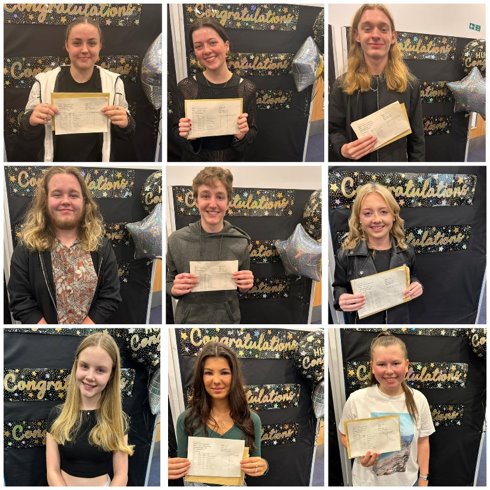 Outline of session:
Brief overview of our academic success 

Key information about the new specifications

Information about how we are preparing and supporting your child in their final year, especially with regards to the forthcoming mock examinations

Some strategies / guidance about how you can help support your child at home
Achievement & Success
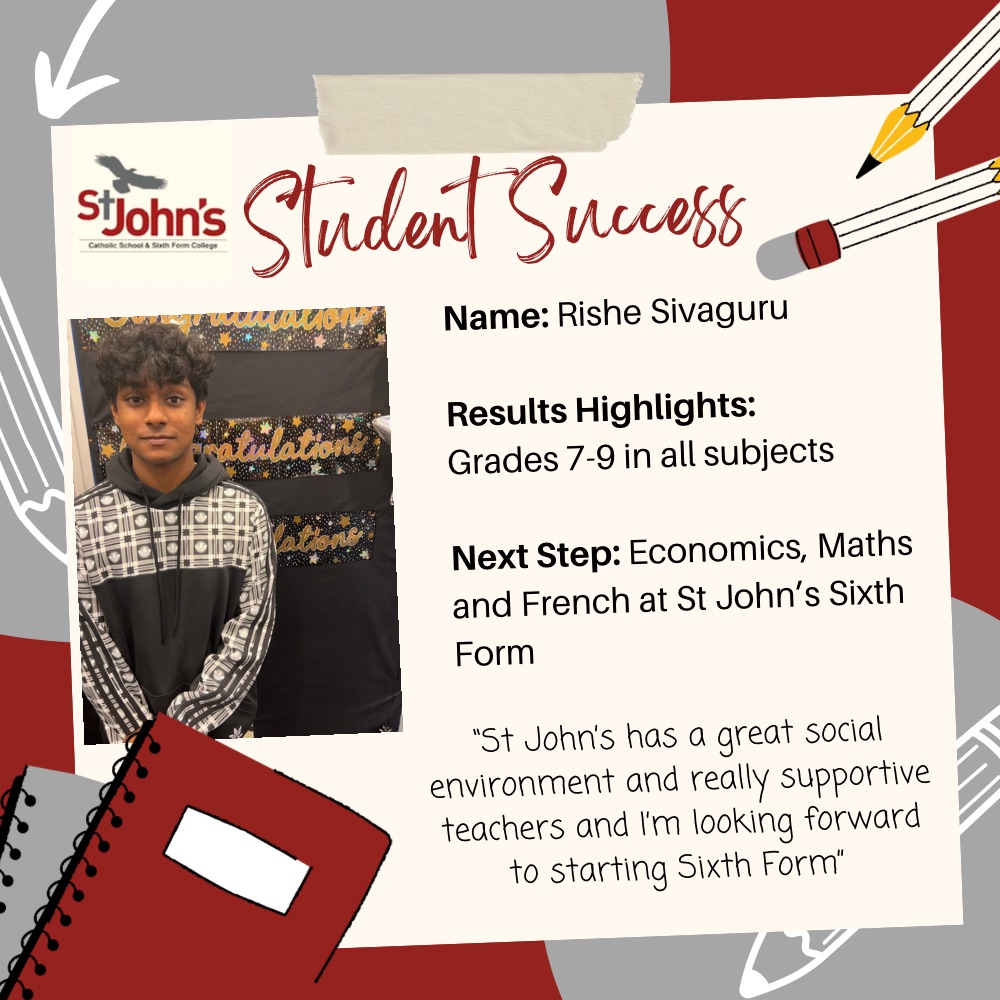 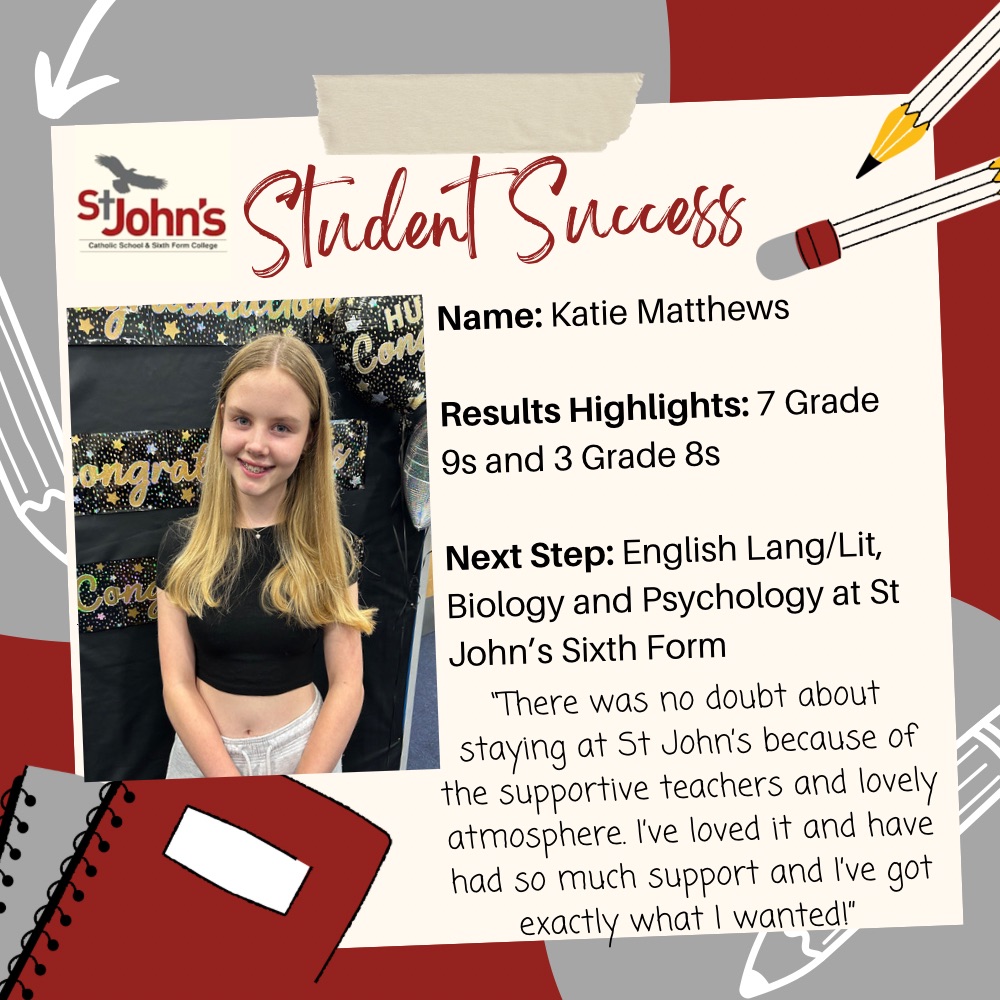 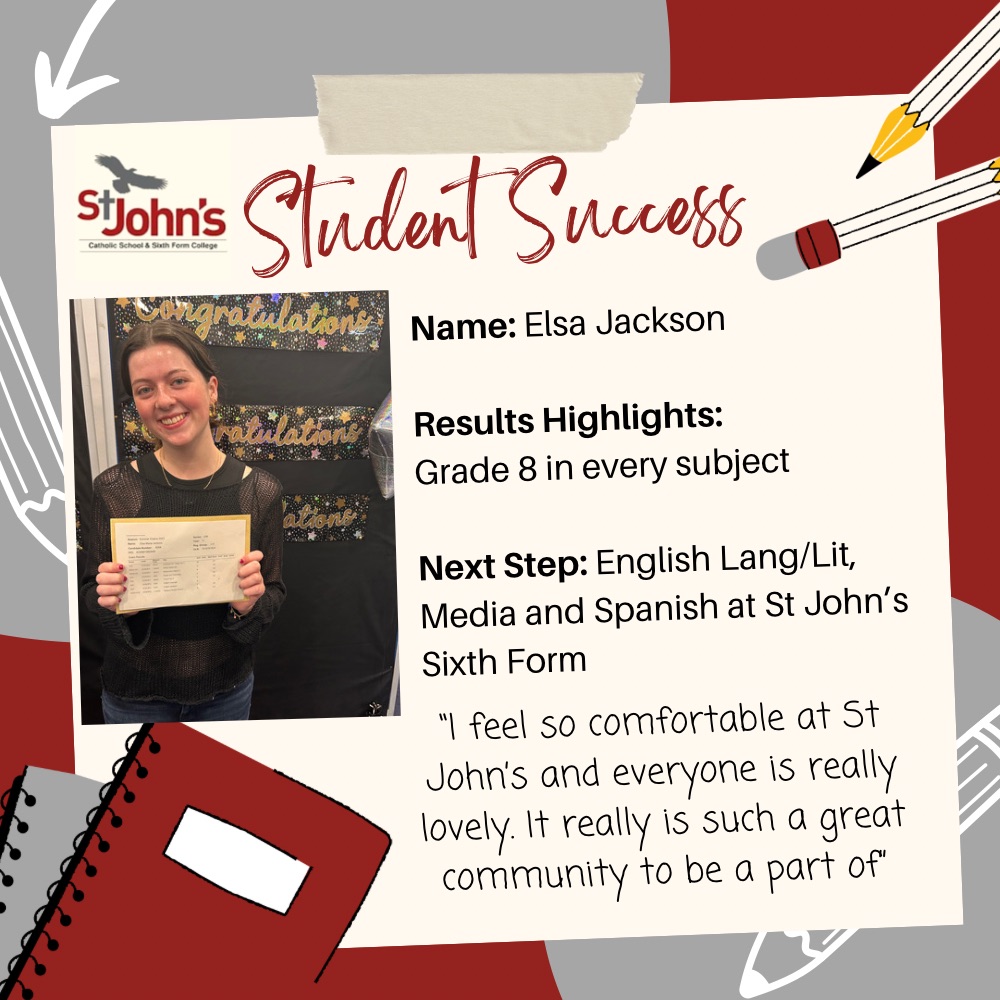 Achievement & Success
79% achieved 4+ in English  
73% achieved 4+ in Maths
Photography 95%, PE 89%, Spanish 77%, Computer Science 75%
Attendance at 98% or above students achieved almost half a grade more than expected
Attendance at less than 92% students achieved almost half a grade less than expected
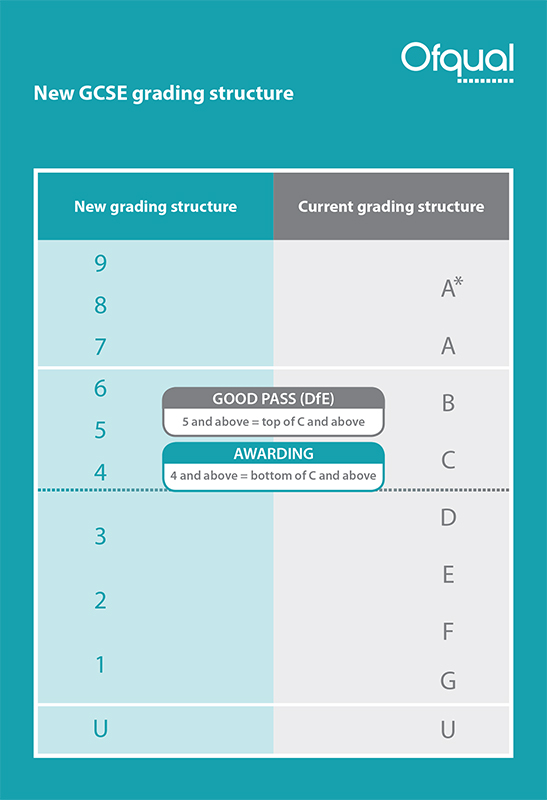 The GCSE Specifications
All GCSEs in England have a 9 to 1 grading scale.

Grade 9 is the highest grade and is awarded to fewer students than the previous A*.

The old and new GCSE grading scales do not directly compare but there are three points where they align: 
the bottom of grade 7 is aligned with the bottom of grade A
the bottom of grade 4 is aligned with the bottom of grade C
the bottom of grade 1 is aligned with the bottom of grade G
Year 11  GCSE Mock Examinations
6 Week Plans

Every assessment this year is an opportunity for students to:
identify any gaps in their knowledge 
provide focus areas for their revision
practise different revision techniques

These mocks will also help teachers to identify gaps and adapt lessons to ensure students remember key learning
GCSE Exam Boards
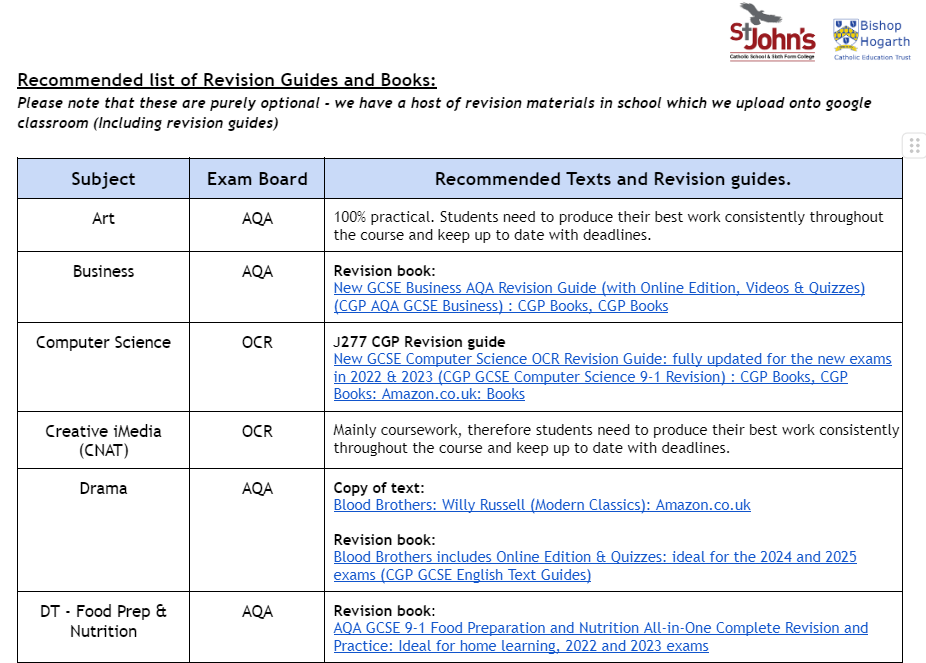 Outstanding Teaching and Learning
Lessons taught with evidence informed practice
Intervention timetable
Mock examination booklet
Exam preparation assemblies
Half term revision support
Dedicated pastoral and SEMH support  
Rewards
What does our school do to support your child?
Attendance
Attitude
Behaviour
Hard work
Organisation
Getting involved
How can students get there?
What can students do to achieve and exceed their potential?
Class Work
Specific Homework
Independent Revision
Holiday Homework
Lunchtime Intervention
After School Intervention
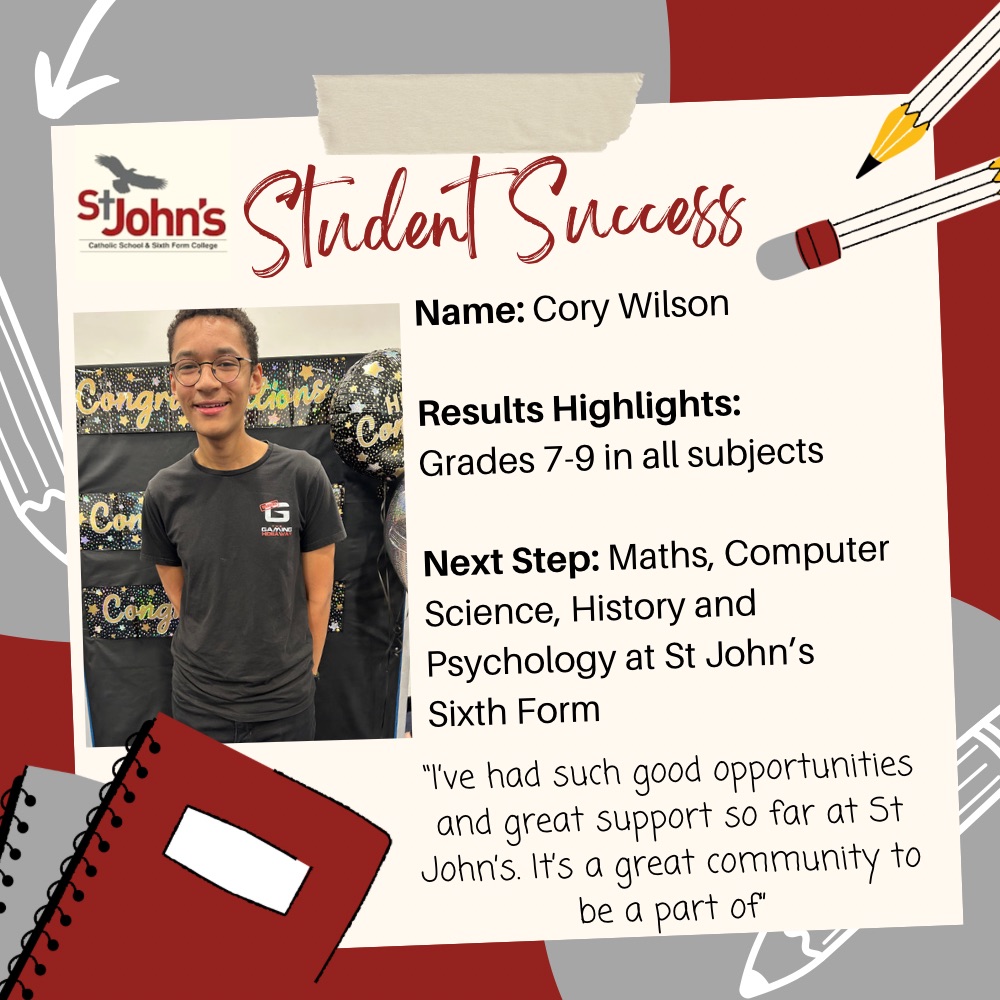 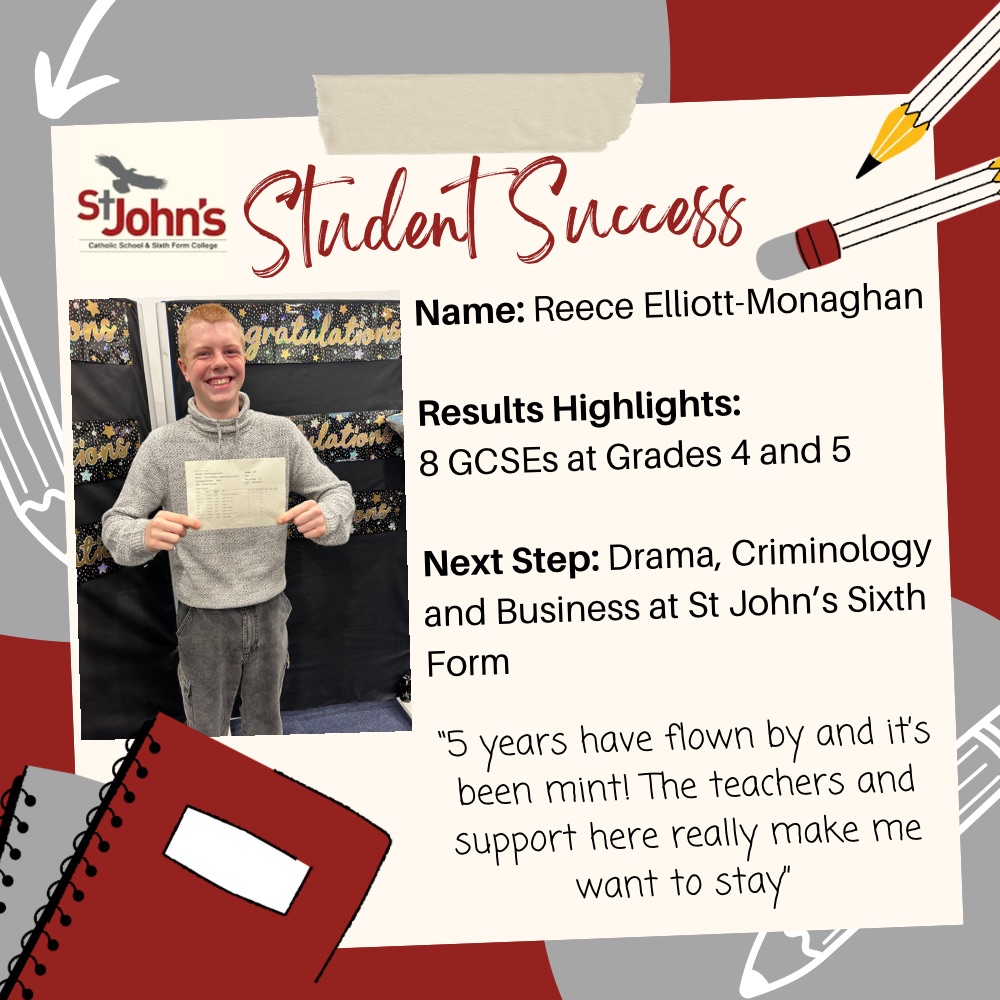 Why do we offer  lunchtime and after school intervention sessions?
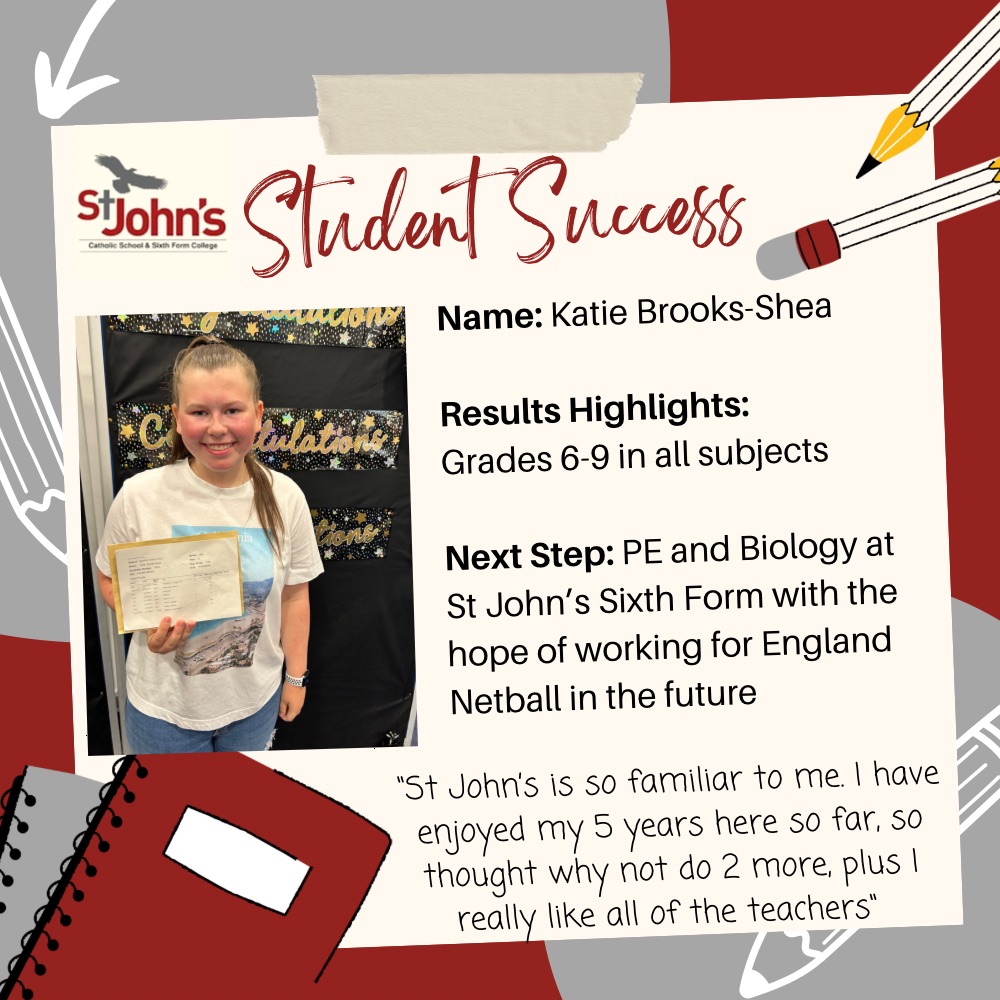 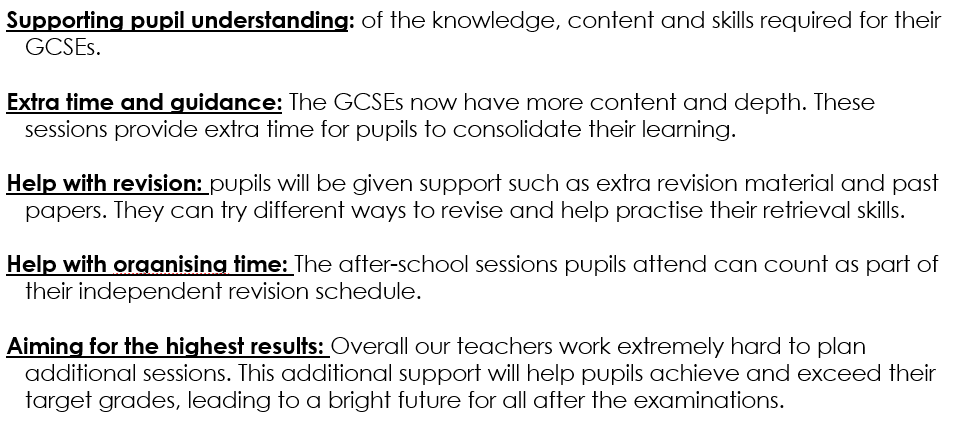 What do we expect of students?
Attendance: at ALL lessons and targeted intervention sessions. Reflects their own personal commitment and drive to achieving their true potential. 

Punctuality: Arrive at all intervention sessions on time. 

Excellent Attitude and Effort: Be positive and determined. Teachers are giving up their OWN time to support and help our students achieve their best.

Be Organised: The lunch time and afterschool timetable is in the mock exam preparation booklets, displayed in the Y11 pastoral rooms.
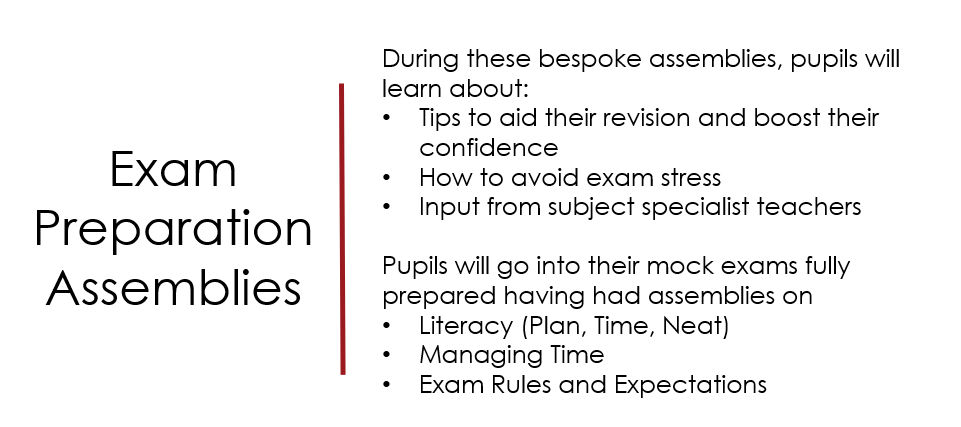 Pupils will also have the opportunity to:
Create their own personal revision timetable 
Practice a range of revision techniques
Practice healthy behaviours to support their wellbeing
Exam Preparation
Rewards are given based on:
Attendance
Punctuality
Behaviour
Work rate
Hard work deserves reward!
How should students revise?
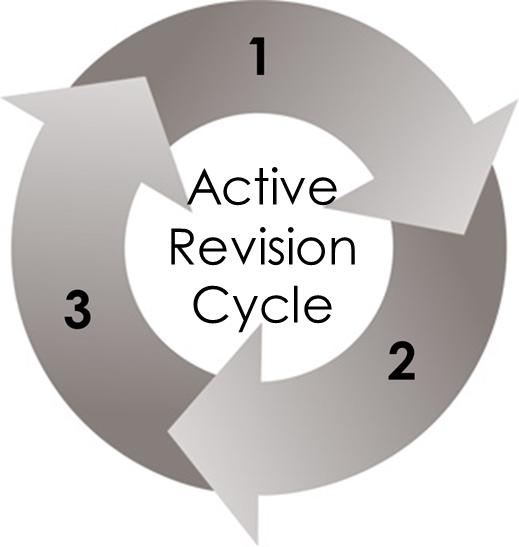 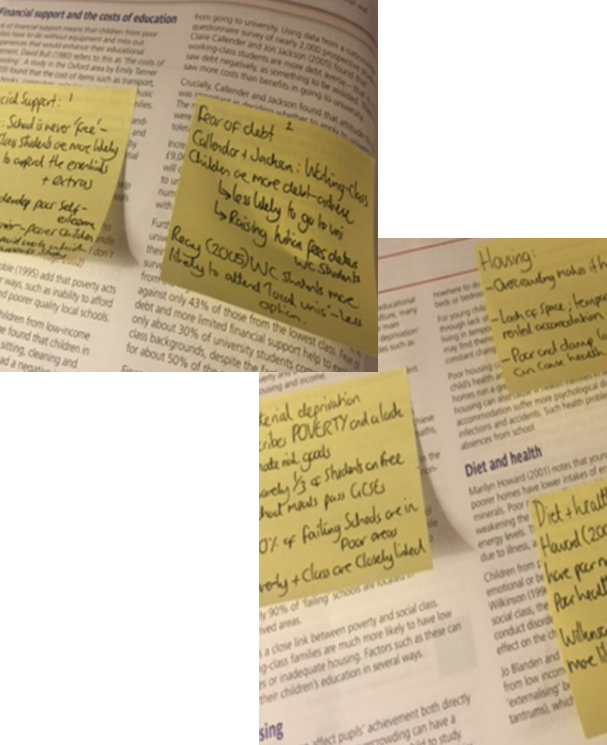 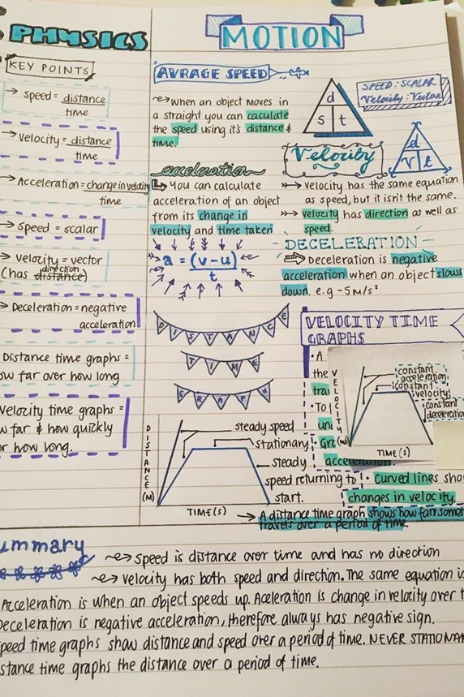 What effective revision techniques can students use?
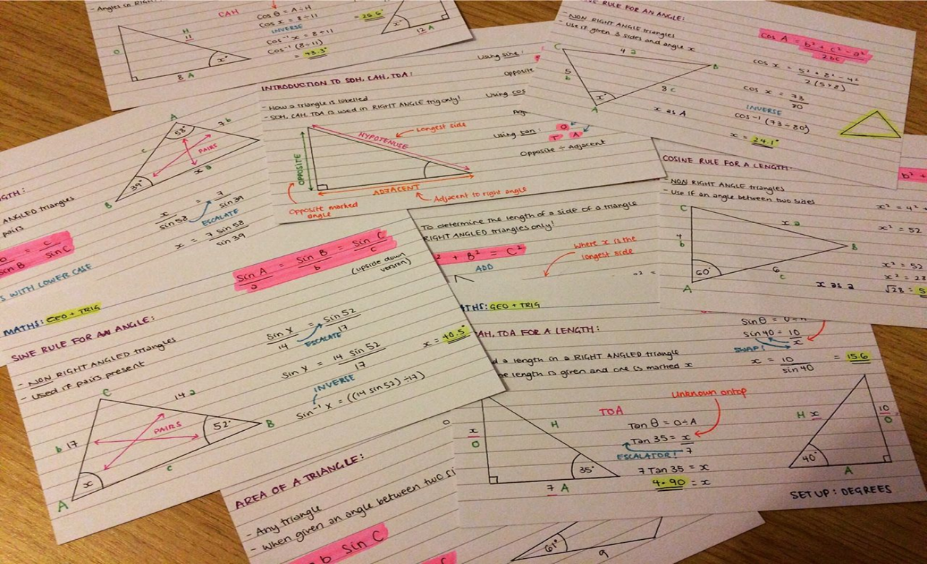 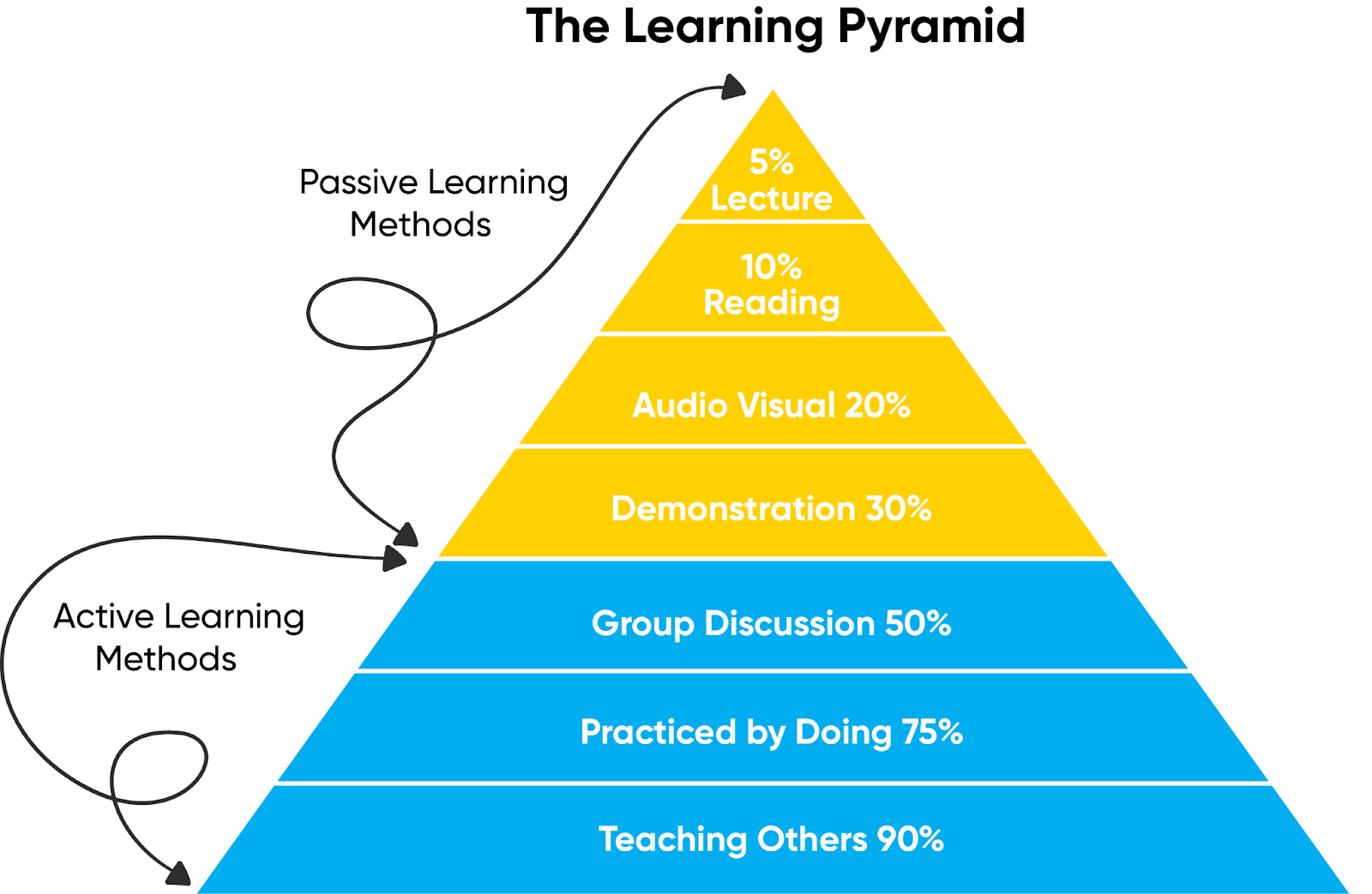 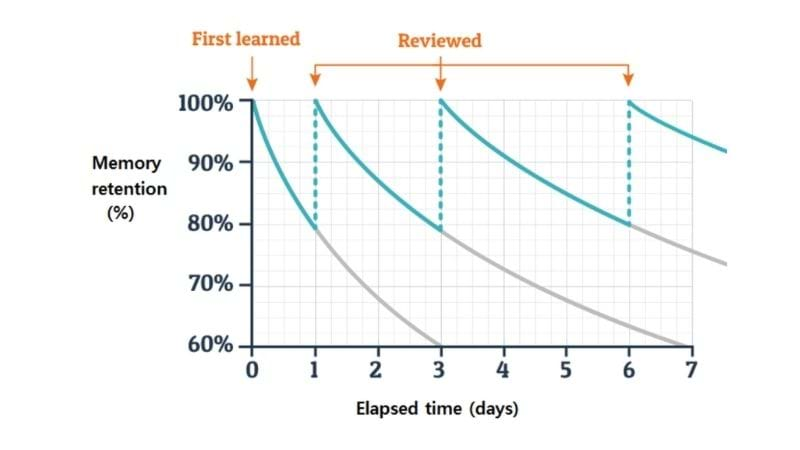 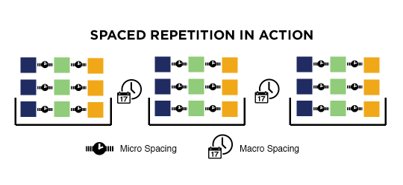 Will support students with:
Revision
Preparing well
Organisation
Confidence
Feel relaxed and calm
Enjoy
Mock Exam Preparation Booklet
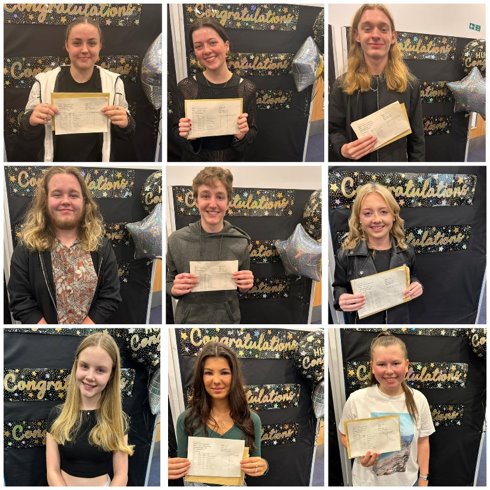 Looking after our students
Well-Being
Young Minds advice: 
https://www.youngminds.org.uk/young-person/blog/exam-self-care

NHS Mental Health: 
https://www.nhs.uk/mental-health/self-help/tips-and-support/mindfulness/